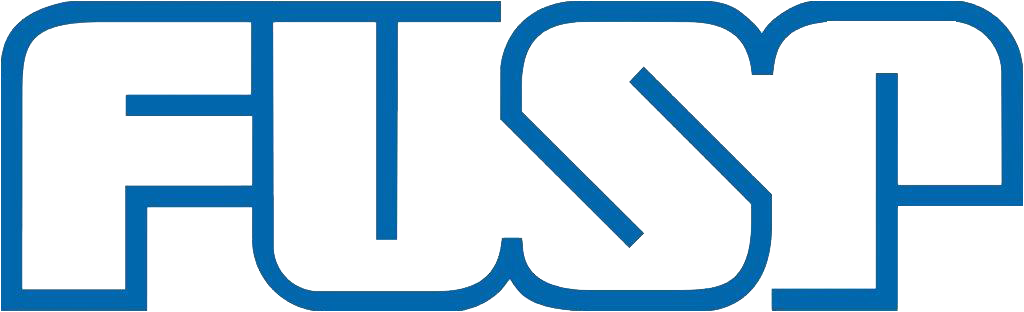 Fundação de Apoio à Universidade de São Paulo
Tutorial
Acesso e Solicitação de Compras no Sistema Manager Web
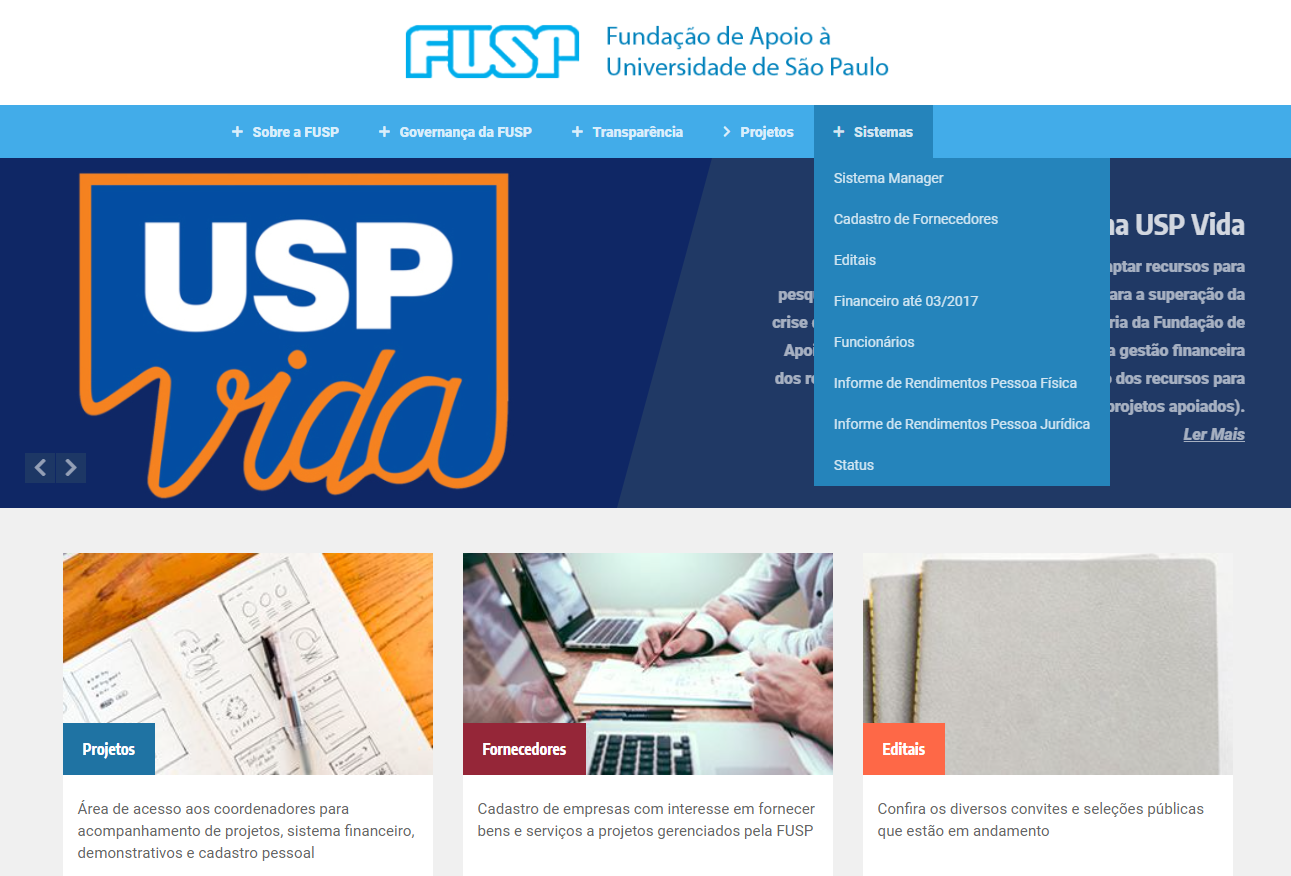 Acesse: www.fusp.org.br

Clique: Sistema + Sistema Manager

Ou se preferir, acesse diretamente pelo endereço abaixo: http://managerweb.fusp.org.br/#/login
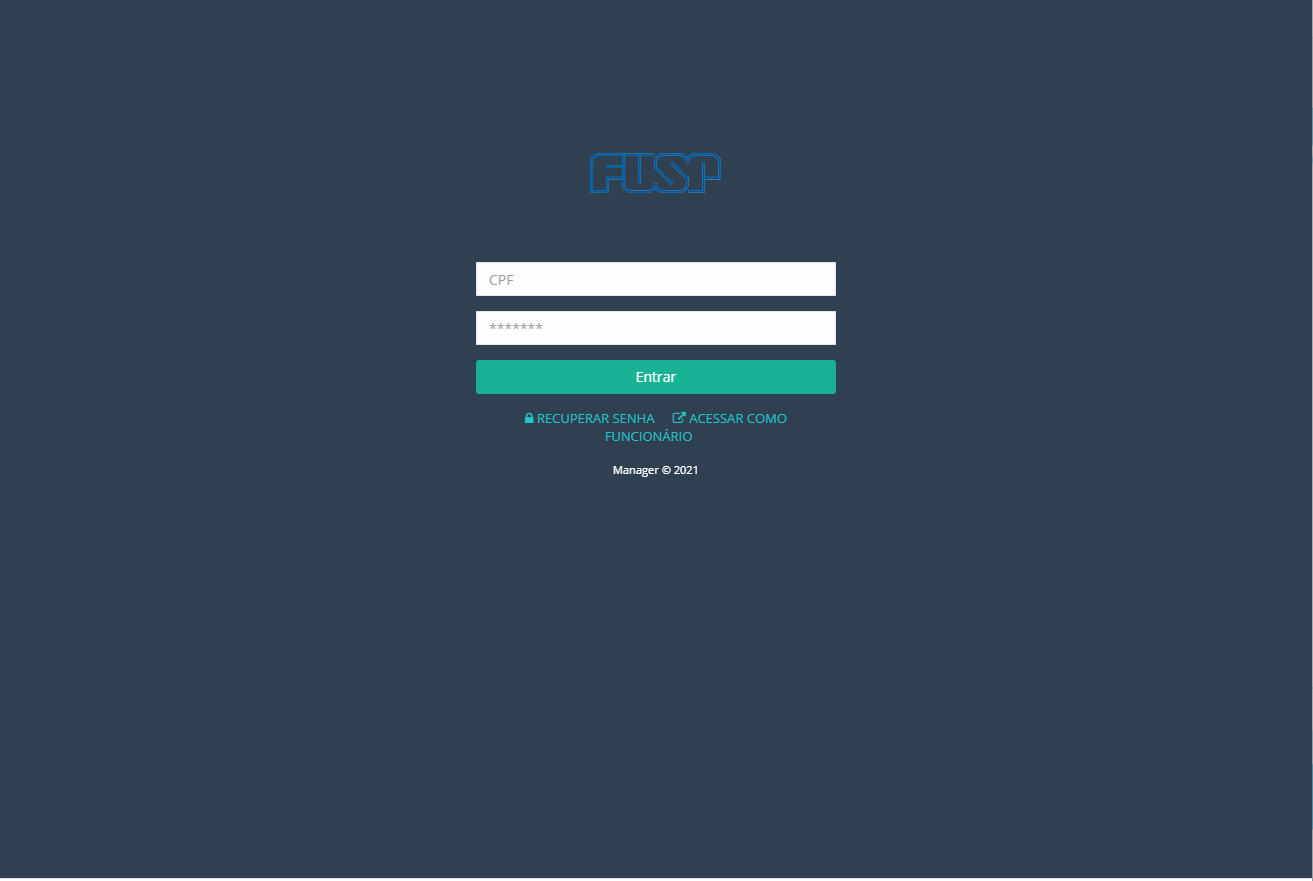 Tela de Acesso

Insira CPF e Senha

Clique em Entrar
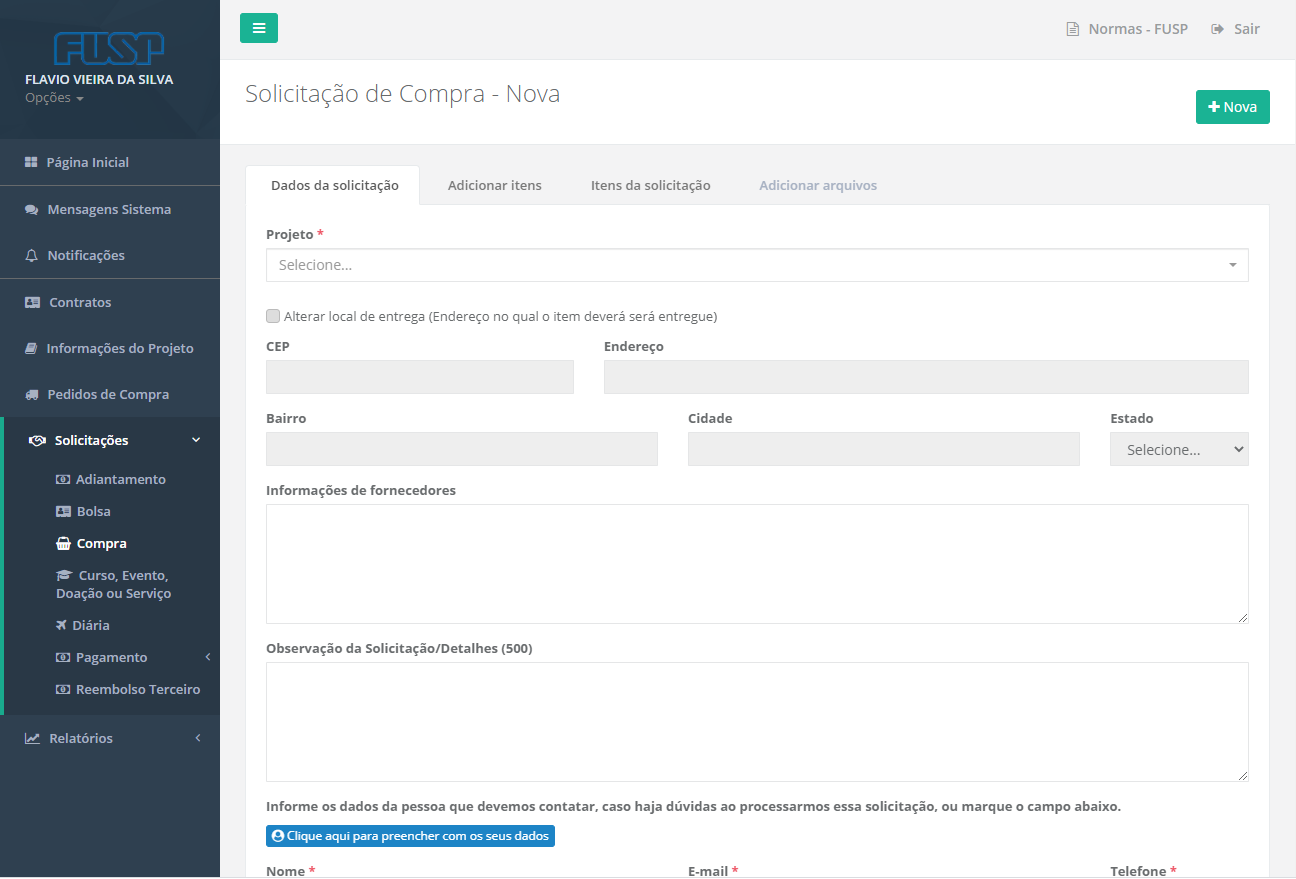 3
Tela Principal

Clique em:
Solicitações
Compra
+ Nova

Leia atentamente a mensagem que irá aparecer.

4.   Ok, entendi
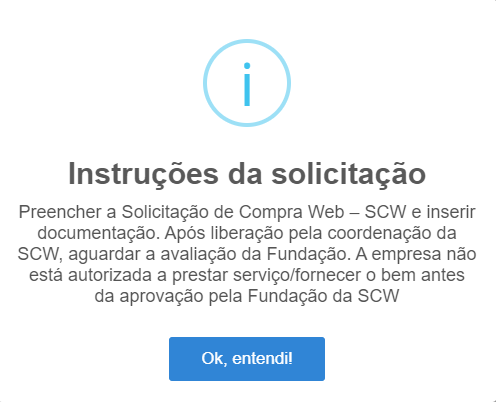 1
2
4
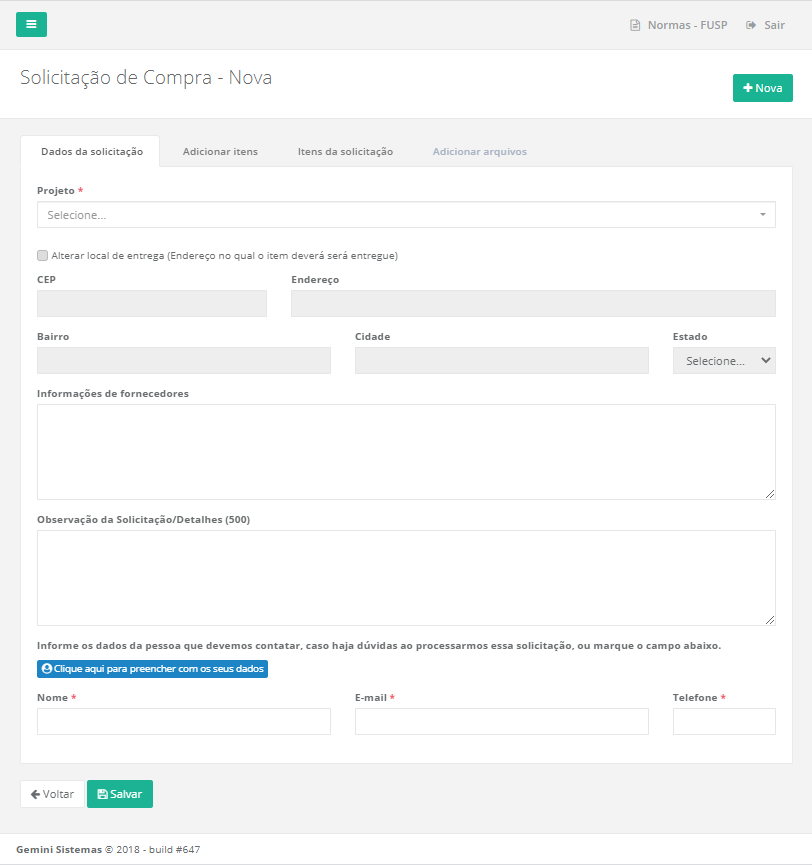 Aba: Dados da Solicitação

Selecione seu projeto
Certifique o local da entrega
Preencha as demais informações
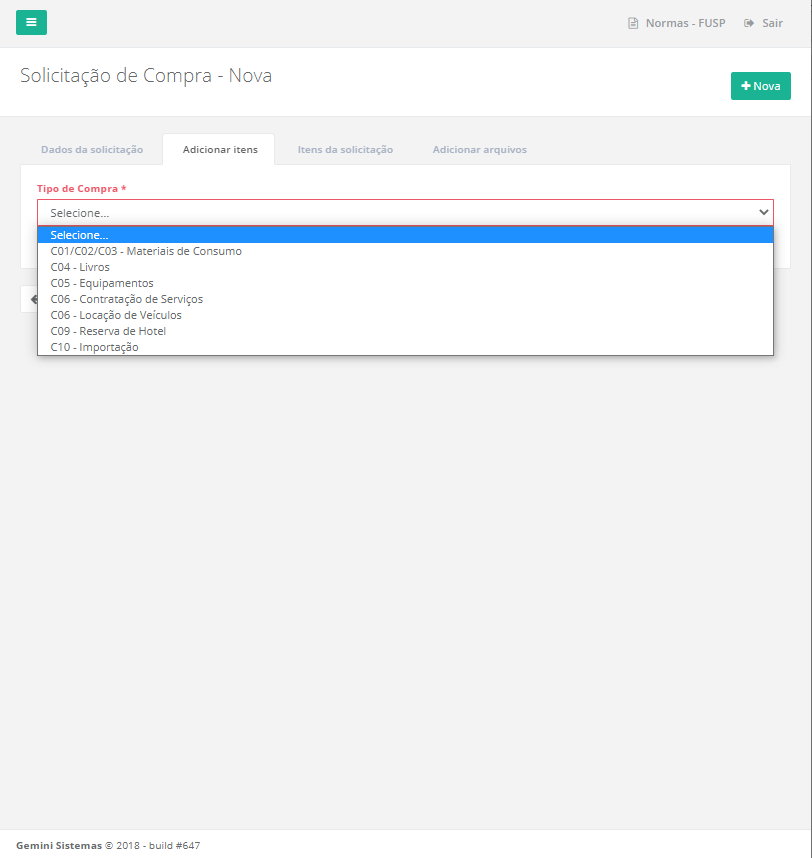 Aba: Adicionar itens

Selecione o tipo de compra
Observação: A solicitação de compra contemplará apenas um Tipo de Compra. Caso queira lança outro tipo de compra, será necessário abrir uma nova solicitação de compra.
Preencha com informações do item
	Atenção: No campo “Observação do item de compra” 	informar: Rubrica/Subrubrica e Item do Plano de Trabalho 	(ou o que for pertinente para cada tipo de projeto) – caso 	seja necessário colocar também outras observações.

Adicione itens clicando botão “+Adicionar item” localizado no canto inferior esquerdo desta aba.
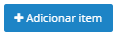 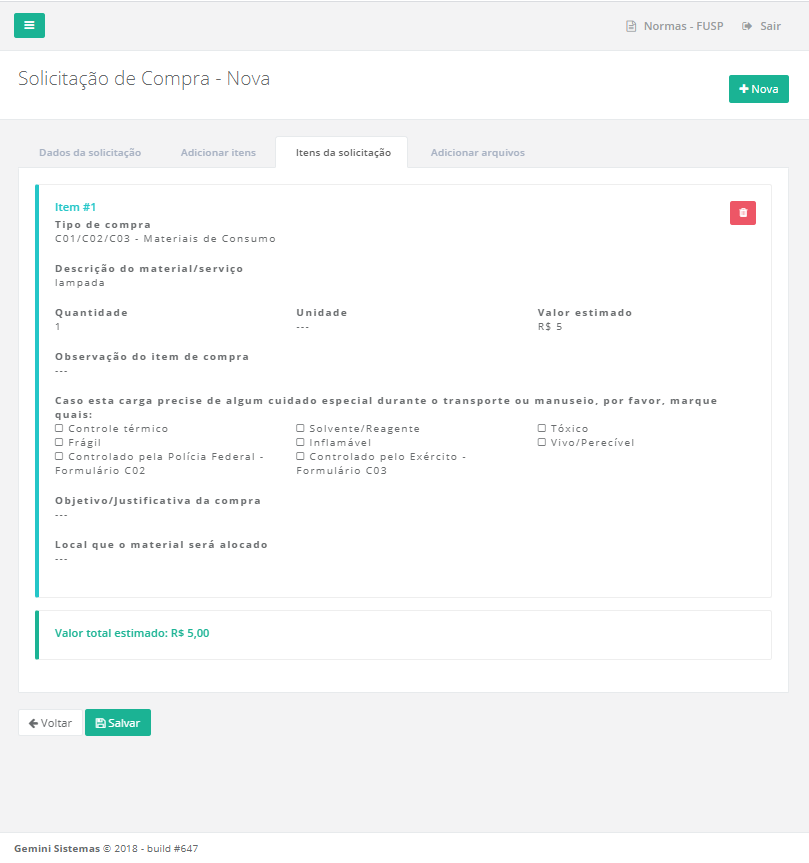 Aba: Itens da solicitação

Verifique se todas as informações preenchidas na aba anterior estão corretas.
Nesta aba você terá a possibilidade de excluir o item (    ) caso tenha cometido um equivoco ou lançado algo  desnecessário.
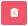 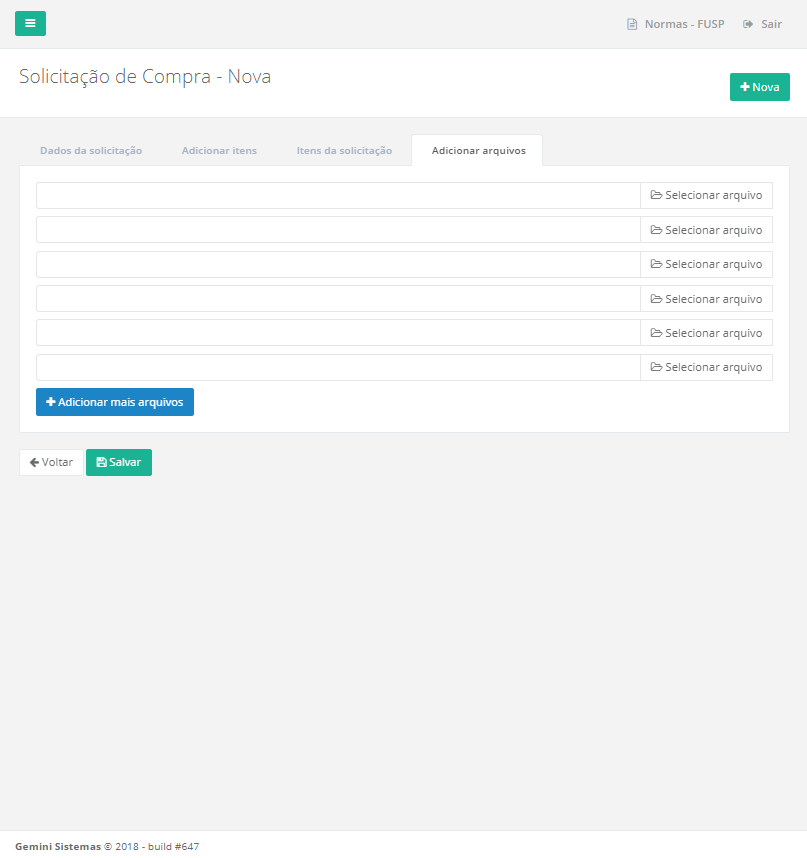 Aba: Adicionar arquivos

Anexe os documentos exigidos e pertinentes ao processo (orçamentos, comprovante de preços, justificativas, declarações e outros)
Clique em “Salvar” e depois em “Sim” para visualizar o relatório 
Anote o numero gerado para está solicitação, isso facilitara a localizar quando for necessário.
IMPORTANTE: O solicitante poderá alterar o pedido até que a coordenação libere, após liberado pela coordenação, somente a FUSP poderá devolver para complementações.
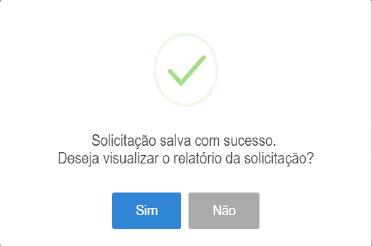 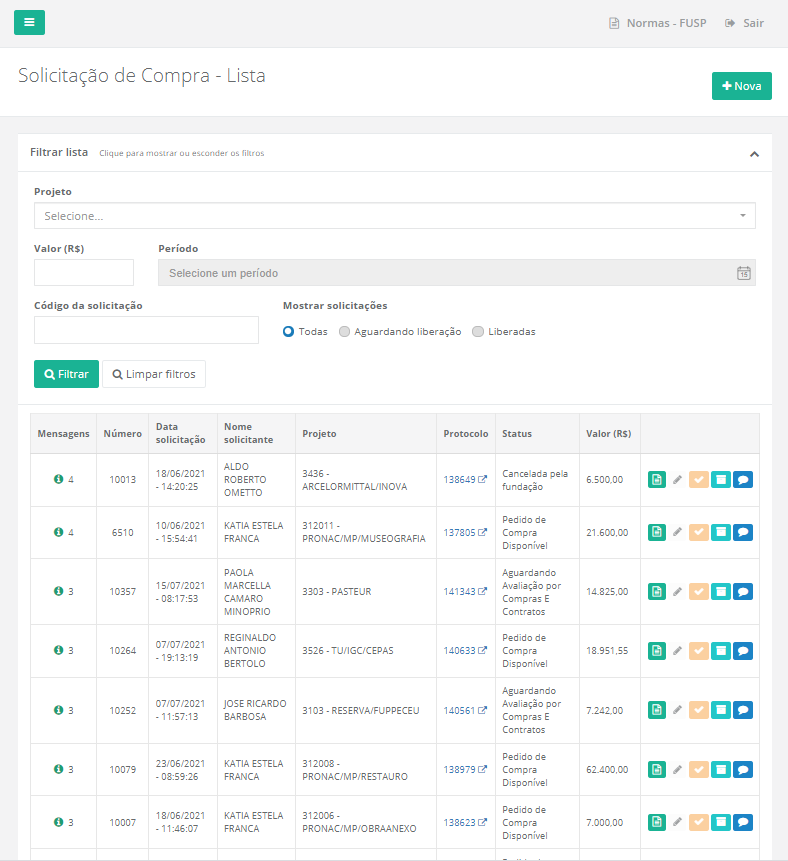 Solicitação de Compra

Com a solicitação de compra inserida no sistema, você poderá localizar ela a qualquer momento, inclusive para informar o coordenador do projeto a liberação da mesma.


Liberação da Coordenação

Na linha do pedido clicar no símbolo de Liberar ou Cancelar solicitação (    ).

Pelos botões laterais da solicitação de compra a equipe e coordenação do projeto poderá: verificar relatórios; editar; liberar/cancelar a solicitação; inserir documentos e trocar mensagens com a FUSP
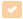 IMPORTANTE

Mensagens via sistema.
Para cada solicitação de compra a FUSP encaminhará uma mensagem com seu parecer, podendo: 
Solicitar documentos ou esclarecimentos adicionais; 
Aprovar a compra;
Cancelar, motivadamente, a compra.

Após a resposta de aprovação final da FUSP, o botão de mensagens não deve ser mais utilizado para a solicitação de compra específica.
Procedimentos Interno FUSP

Solicitamos o tempo de 3 dias uteis para analisar e liberar a solicitação de compra que passará por Administração de Projetos (ADP) e Compras e Contratos (CCT).
	ADP => verifica saldo disponível, plano de trabalho e outros assuntos relacionado ao projeto em si.
	CCT => verifica orçamentos, cadastros da empresas, minutas de contratos e outro assuntos relacionado a compra.
 
Vale lembrar que a FUSP não está autorizada a fazer “negociação comercial” com as empresas a serem contratadas e que toda a analise e posicionamento é feita com base no regulamento de compras da FUSP,  publicada no site para que todos tenham acesso e conhecimento.